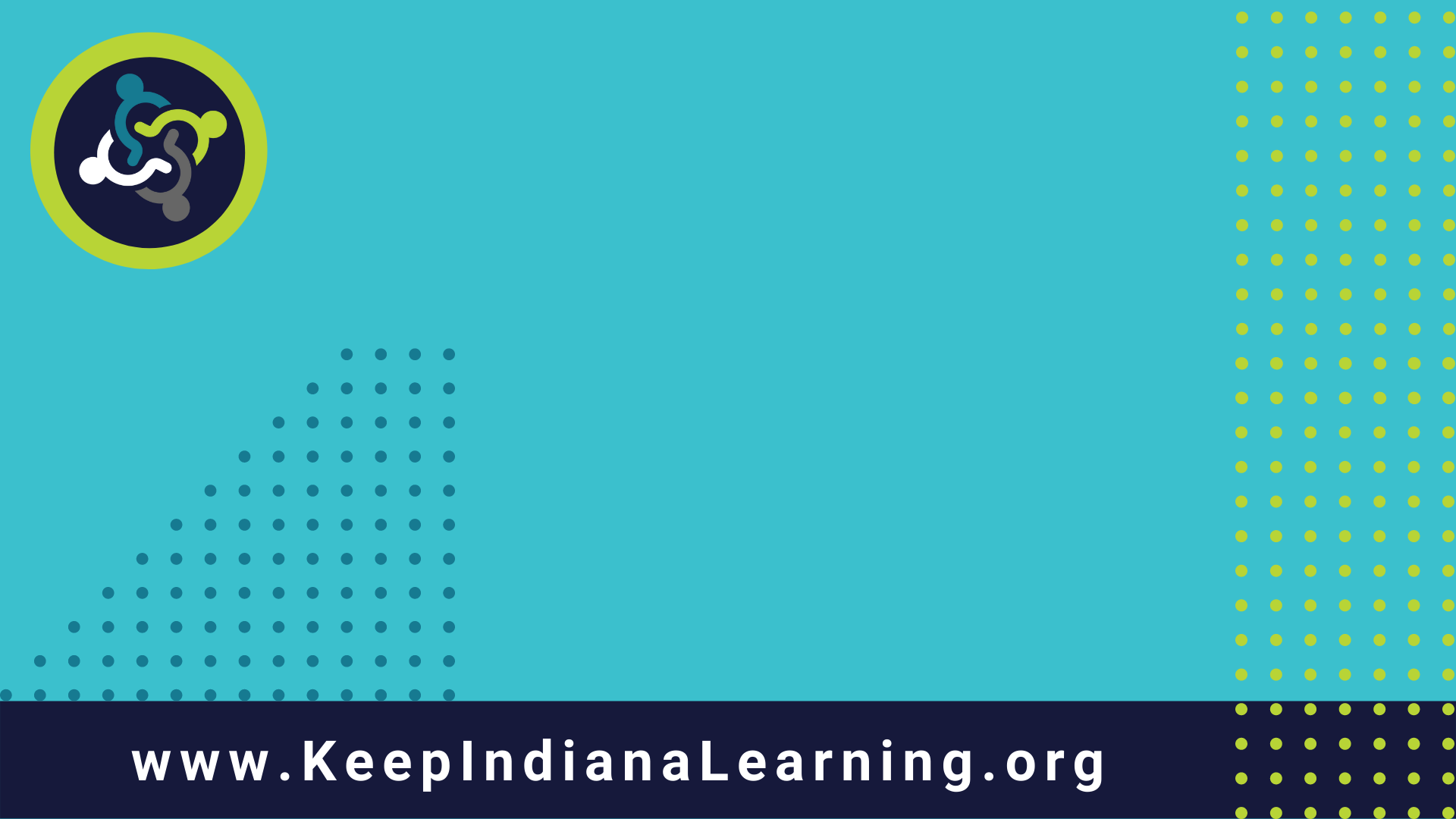 Culturally Responsive SEL Series:  The Power & Purpose of Culturally Responsive SEL
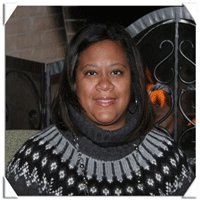 Presentation by:
Stephanie Steward-Bridges
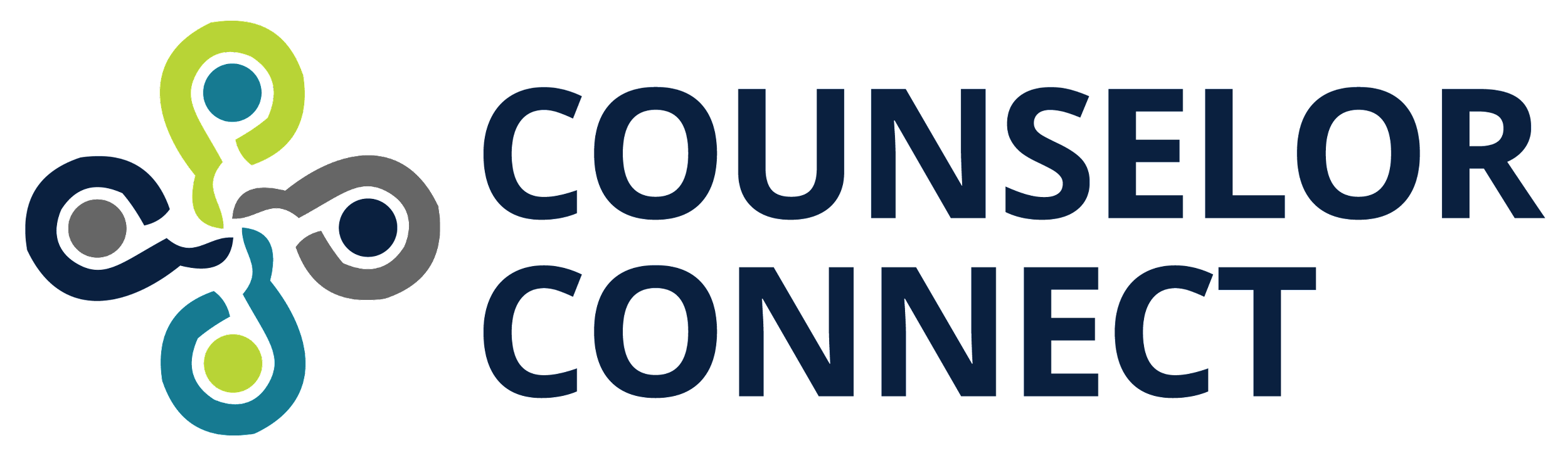 Culturally Responsive Social Emotional Learning (SEL) Series 


Session 1: The Power & Purpose of Culturally Responsive SEL
January 19, 2022
[Speaker Notes: Amanda]
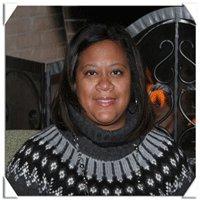 Meet Our Presenter!
Stephanie Steward-Bridges
Director of African American Student & Parent Services
South Bend Community School Corporation
ssteward-bridges@sbcsc.k12.in.us
[Speaker Notes: Amanda]
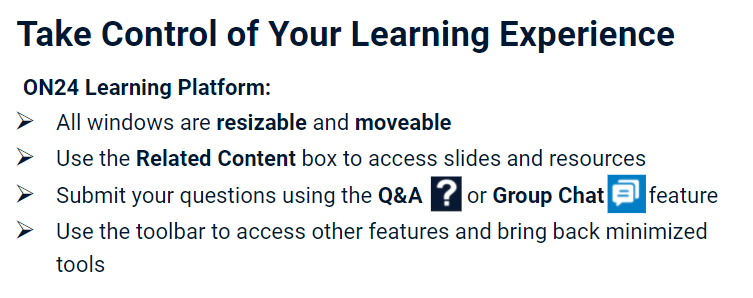 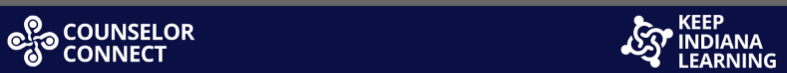 [Speaker Notes: Amanda]
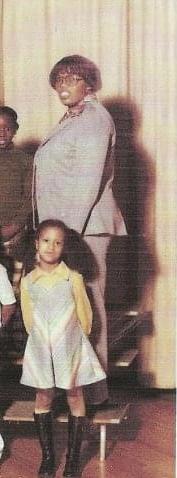 My
Journey
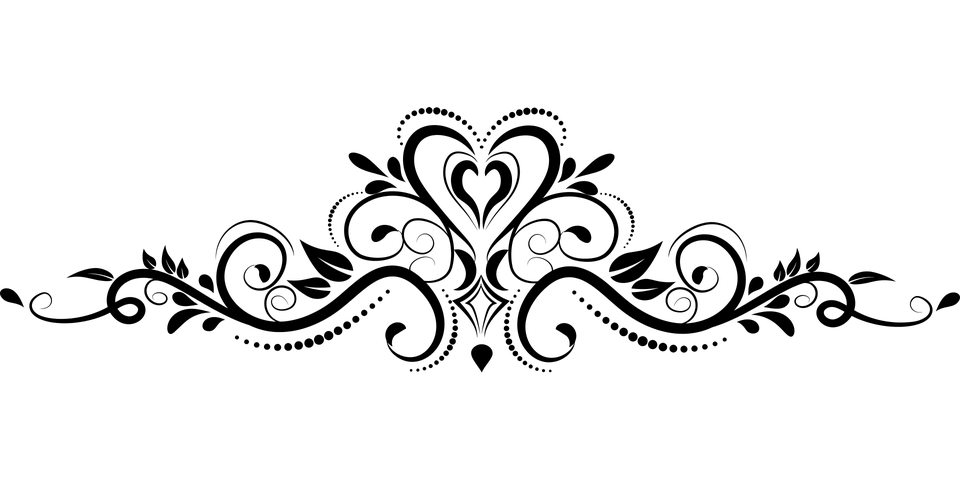 Culturally Responsive Social Emotional Learning
The Power and Purpose of Culturally Responsive SEL
Cultural/Global Responsive SEL with GC Scored and Dr. Yvonne Larrier
Culturally Responsive Modifications
The Power and Purpose of Reflection
The Power and Purpose of Social and Emotional Learning
Benefit of Social Emotional Learning
Intersection of SEL and Culture
Danger of Micro-Exclusions
SEL & Trauma
The Importance of Thriving Learning Environments; Culturally Responsive and Sustaining SEL
Before
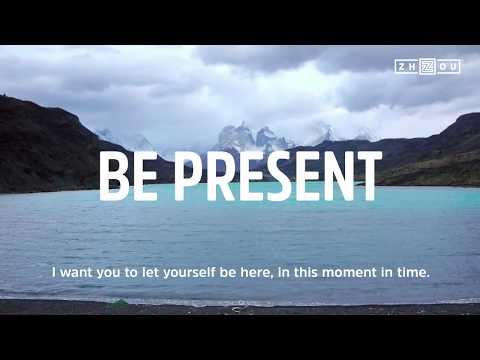 We
Begin
Collaborative for Academic, Social, and Emotional Learning; CASEL
SEL Definition
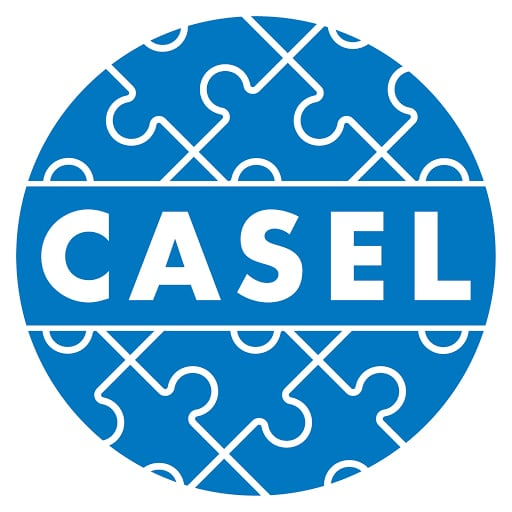 We define social and emotional learning (SEL) as an integral part of education and human development. SEL is the process through which all young people and adults acquire and apply the knowledge, skills, and attitudes to develop healthy identities, manage emotions and achieve personal and collective goals, feel and show empathy for others, establish and maintain supportive relationships, and make responsible and caring decisions.
CULTURE
The customary beliefs, social forms, and material traits of a racial, religious, or social group 
Also : the characteristic features of everyday existence (such as diversions or a way of life) shared by people in a place or time
The set of shared attitudes, values, goals, and practices that characterizes an institution or organization
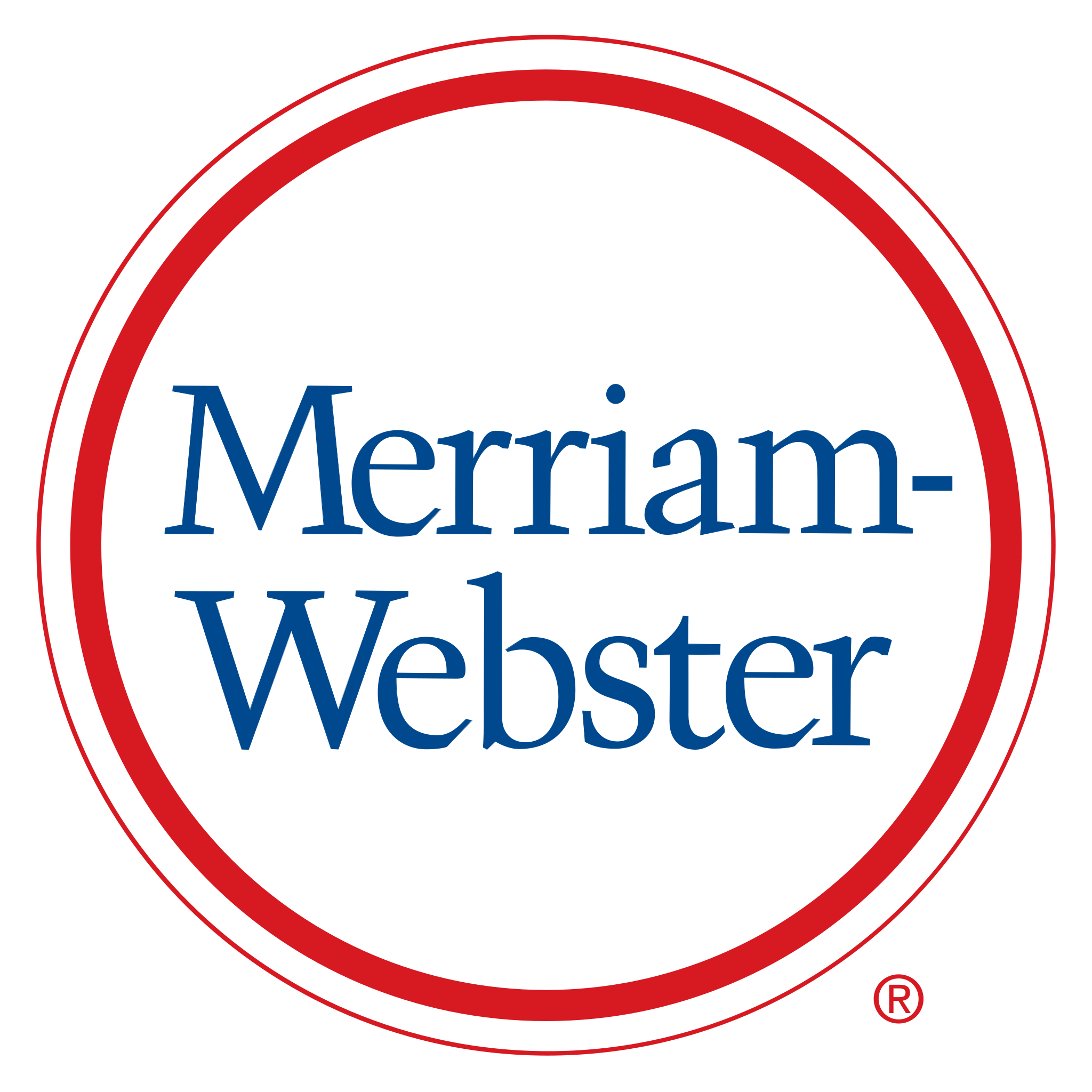 How Does One Impact the Other?
The customary beliefs, social forms, and material traits of a racial, religious, or social group 
Also : the characteristic features of everyday existence (such as diversions or a way of life) shared by people in a place or time
The set of shared attitudes, values, goals, and practices that characterizes an institution or organization
We define social and emotional learning (SEL) as an integral part of education and human development. SEL is the process through which all young people and adults acquire and apply the knowledge, skills, and attitudes to develop healthy identities, manage emotions and achieve personal and collective goals, feel and show empathy for others, establish and maintain supportive relationships, and make responsible and caring decisions.
Communities of Practice (COP)are groups of people who share a concern or a passion for something they do and learn how to do it better as they  interact regularly ~ Etienne Wenger
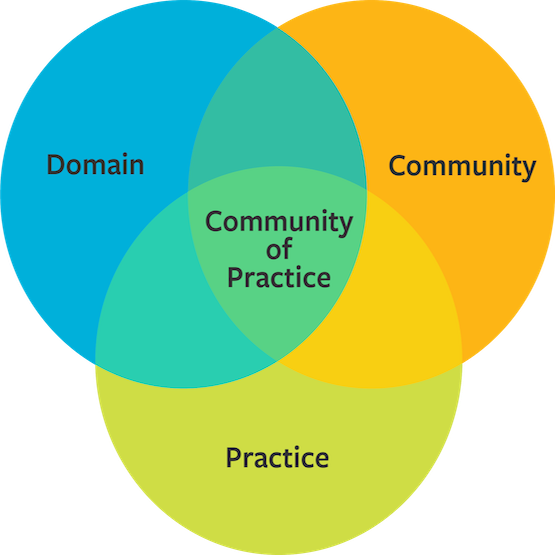 (Concern)
(Interaction)
Communities of Practice impact how we think and perceive difference ~ Cris Cullinan
(Doing)
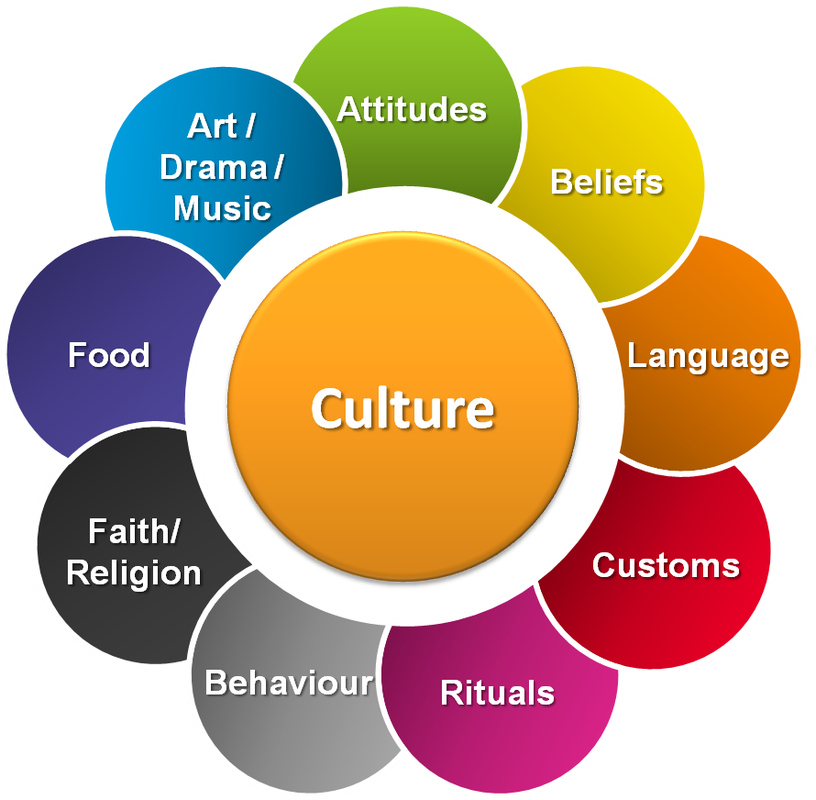 Values and Beliefs
Experiences
Attitudes and Behavior
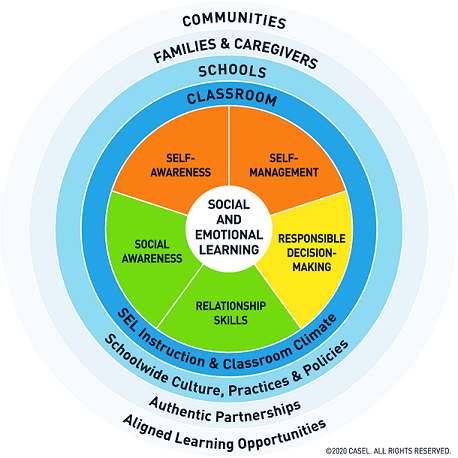 Regulation
Perceptions
Community
Self Efficacy
Take Action
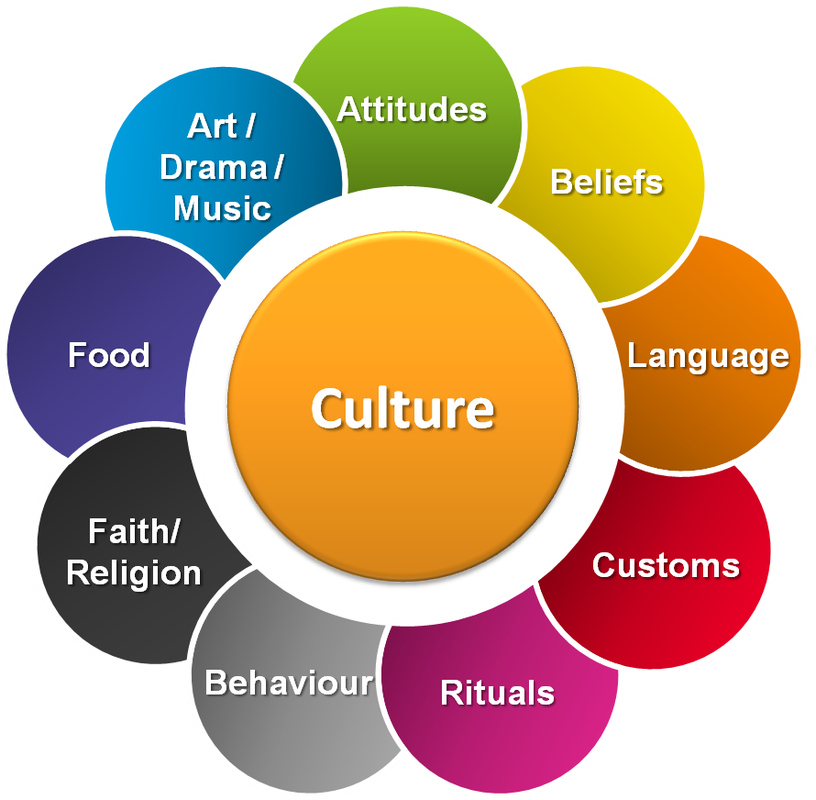 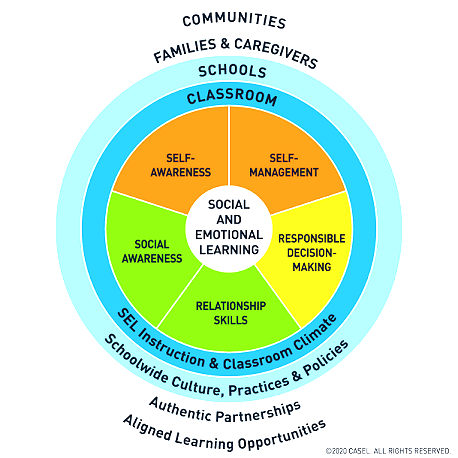 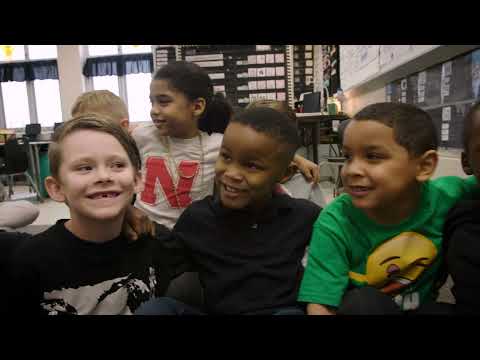 Micro-Exclusion
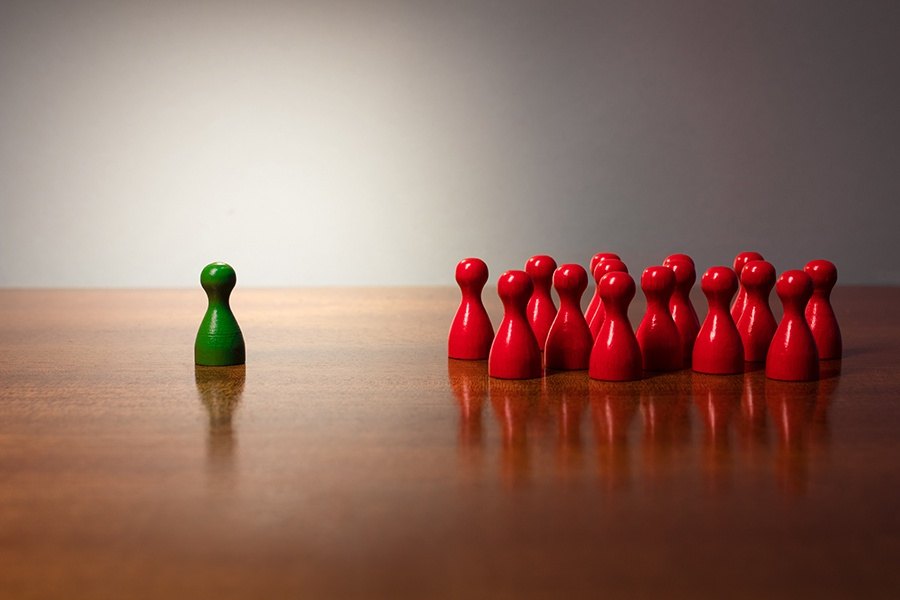 Equality of Access
Good Intentions
SEL Competency Norms
Trauma,
SEL,
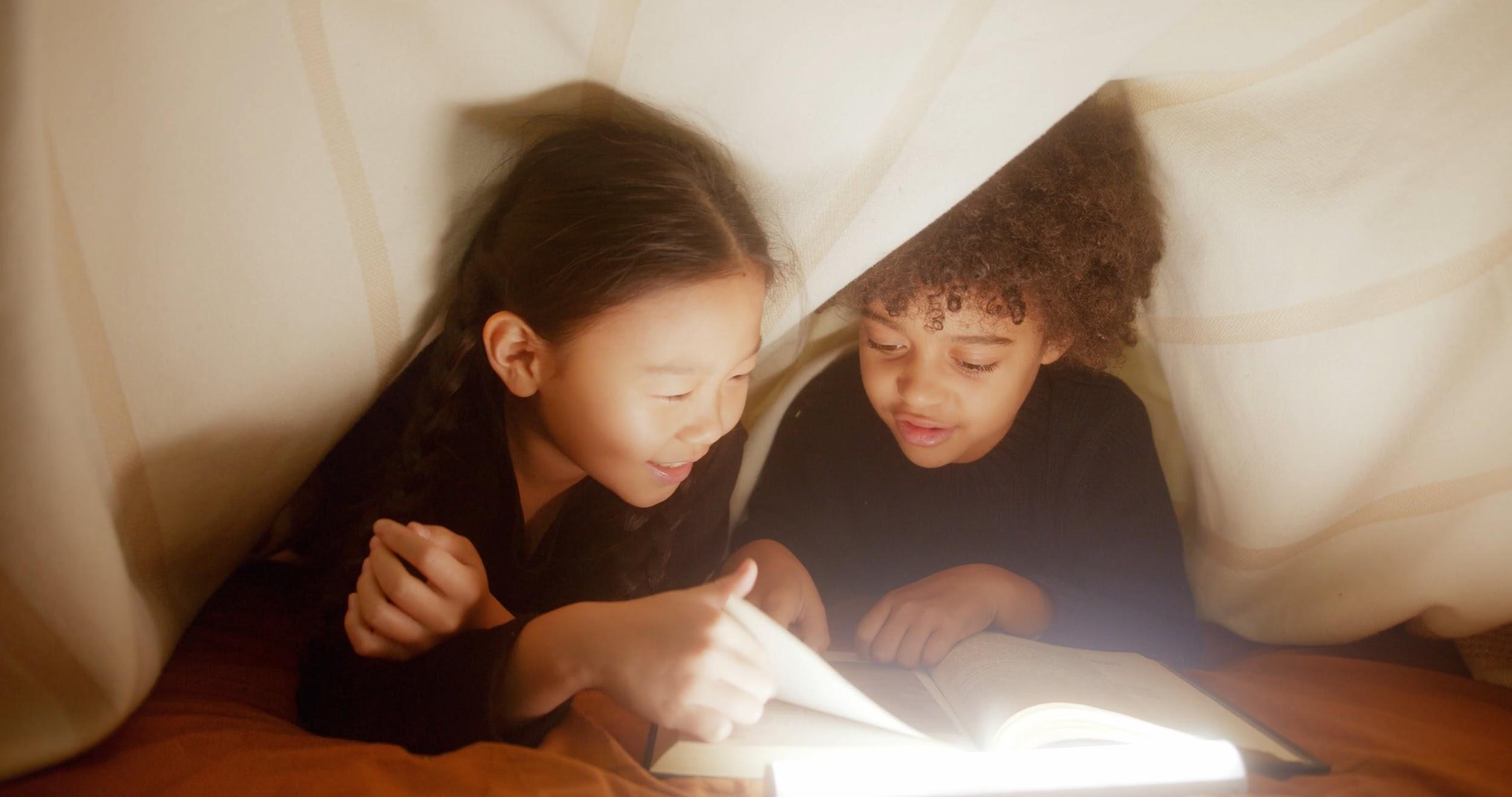 & Literacy
SEL is intended to create the space and bring explicit awareness to our emotional and regulatory systems,so that we can build the skills necessary for regulating the stress response. We need SEL to be able to "sit and focus" in the classroom. ~ Dr. Nancy Michael
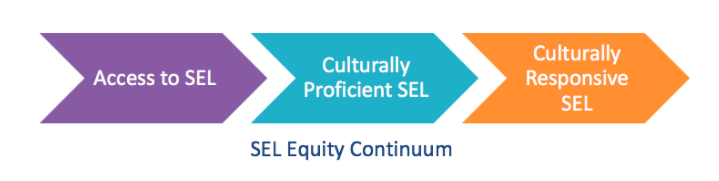 ACCESS
Building Behavior Expectations
SEL Building Wide
Curriculum or Team Approaches
All students have opportunities for SEL experience and skill development
Culturally Proficient
Instructor Proficiency
Safe and Collaborative Learning Environments
Learning experiences that are bias free and respectful of ALL students
Culturally Responsive & Sustainable SEL
Intentionality with SEL
Representation of a Range of Identities
Engage the Student Experience
Asset Based Practices
Build Relationships and Community
Practices that actively draw upon and support students’ diverse backgrounds, identities, strengths and challenges as a strategy to create agency
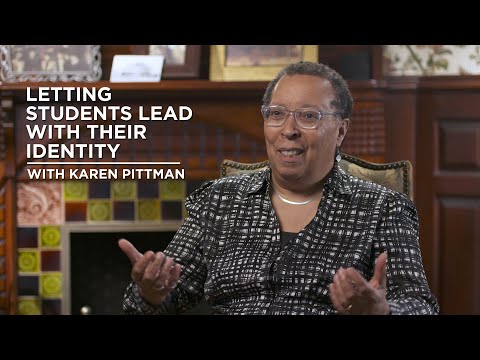 All
Experiences
Matter
What’s Next
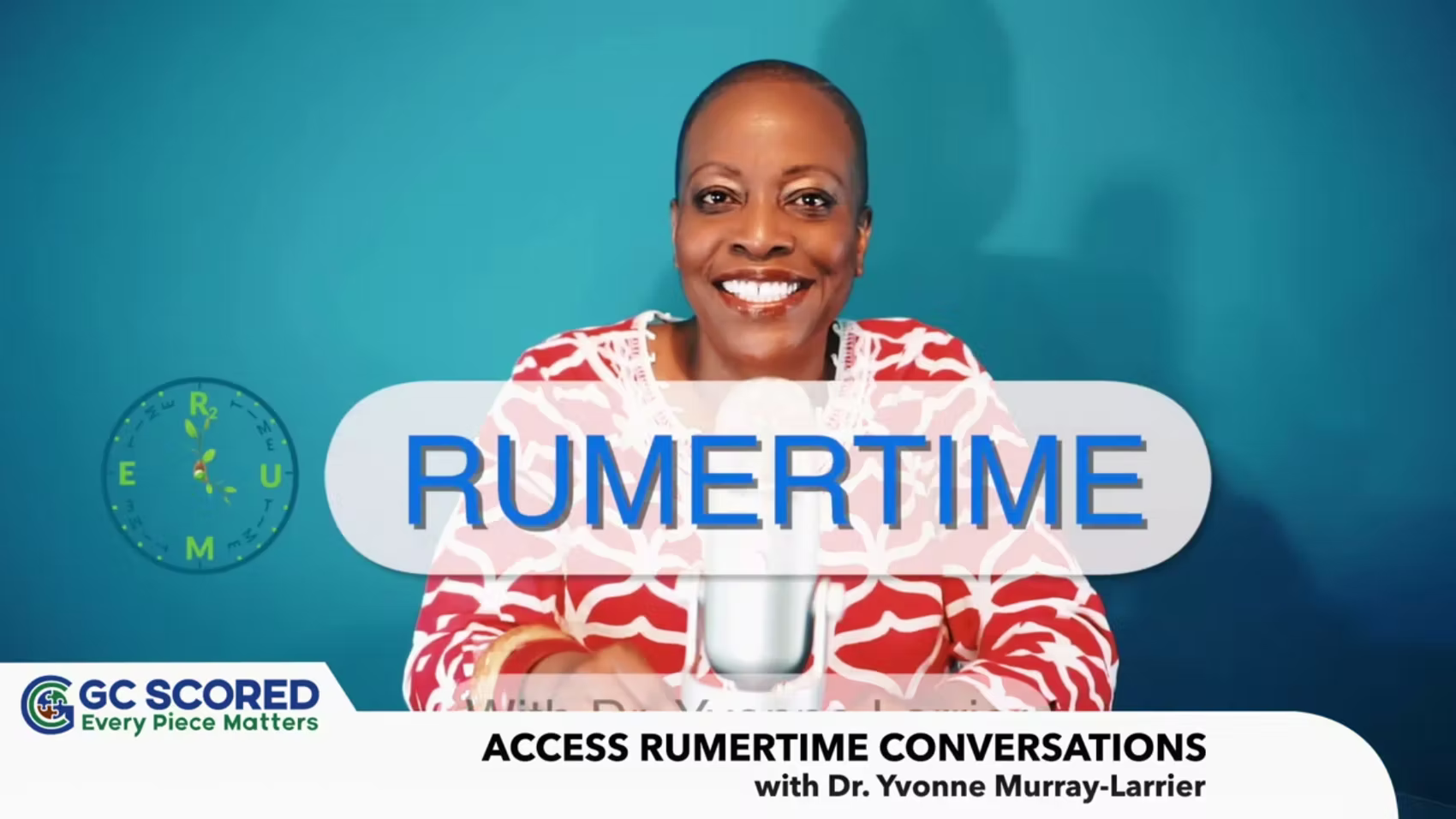 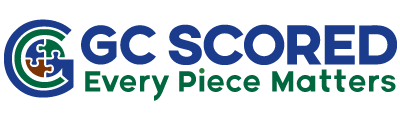 Resources
Collaborative For Academic Social and Emotional Learning (CASEL): Fundamentals of SEL: https://casel.org/fundamentals-of-sel/
Culturally Responsive Social Emotional Competency Development: https://www.doe.mass.edu/sfs/sel/sel-all.docx
Vision, Privilege and the Limits of Tolerance; C. Cullinan: https://vetvoicenational.files.wordpress.com/2018/10/cris-cullinan-visions-privilege-and-the-limits-of-tolerance.pdf
Harvard Center for the Developing Child Links:
https://46y5eh11fhgw3ve3ytpwxt9r-wpengine.netdna-ssl.com/wp-content/uploads/2010/05/Persistent-Fear-and-Anxiety-Can-Affect-Young-Childrens-Learning-and-Development.pdf
https://developingchild.harvard.edu/guide/introducing-ecd-2-0/
https://developingchild.harvard.edu/resources/how-early-childhood-experiences-affect-lifelong-health-and-learning/
Thank You
Session Evaluation: Please complete by selecting “Evaluation” in the Resources box. 
We appreciate honest feedback to assist us in supporting and serving you!

OnDemand: Participants will receive a link to the recorded session via email, within a week of the live session
PGP certificates will be e-mailed upon completion of the session 
(Live and OnDemand) 

CEUs will be emailed to active INSSWA members within one month of session and evaluation completion
[Speaker Notes: Amanda CEUs will be emailed by INSSWA President]
Upcoming Events
Events Calendar https://keepindianalearning.org/events/ 

Celebrating National School Counseling Week, February 7 - 11, 2022
Coffee Talk with Indiana’s Exemplary School Counselor Award Recipients 
Comprehensive School Counseling Series, Session 2, February 7, 2022
Winter Book Study - Connections Over Compliance: Rewiring Our Perceptions of Discipline by Dr. Lori Desautels  
Culturally Responsive SEL Series, session 2, February 23, 2022
Portrait of a Graduate - Save the Date:, March 10, 2022 

Register at https://keepindianalearning.org/free-events/
[Speaker Notes: Amanda]
We appreciate our partners!
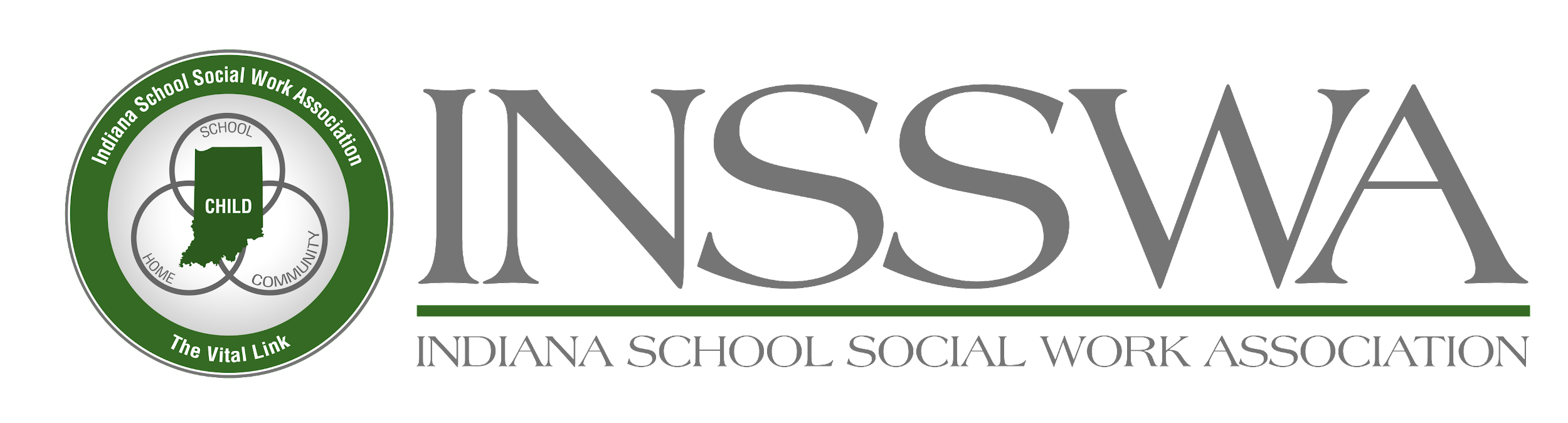 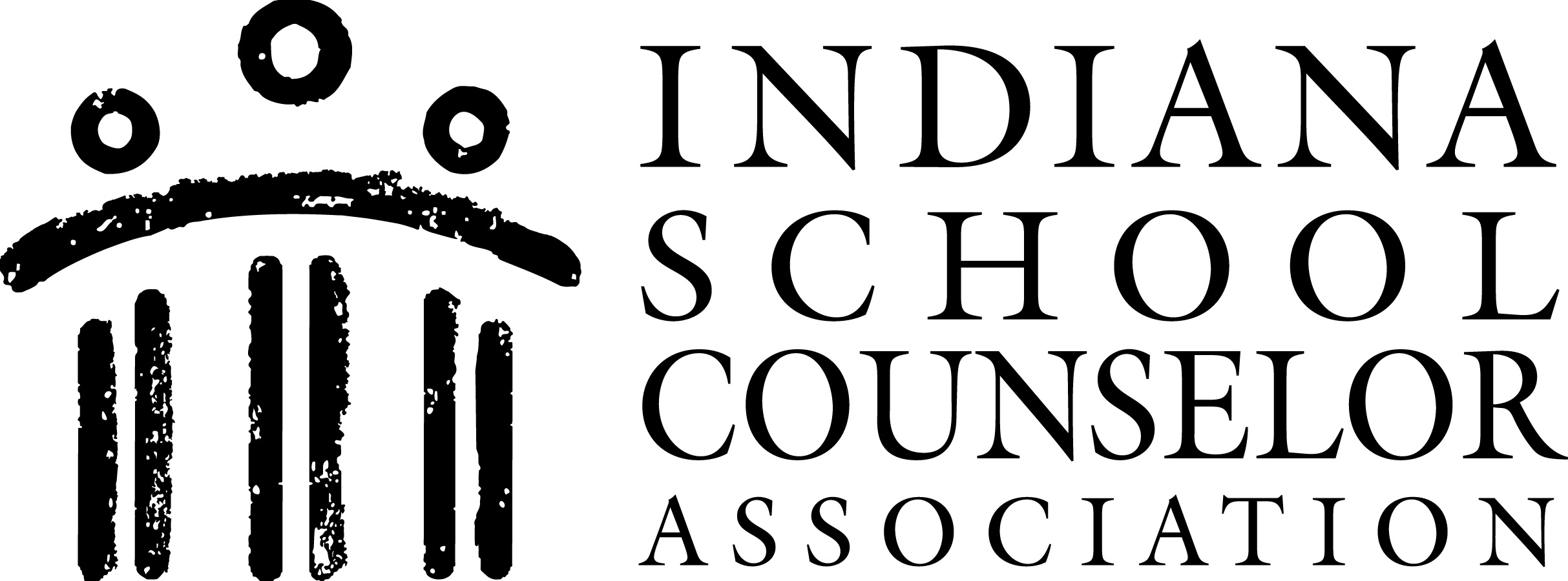 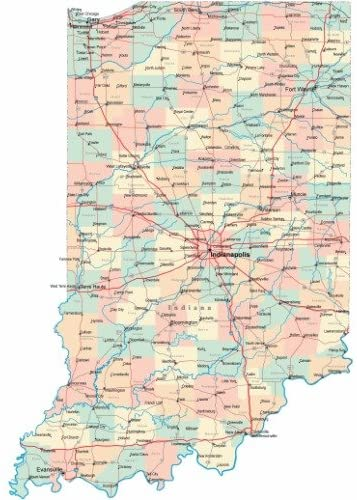 Representatives from over 30 school districts in the state
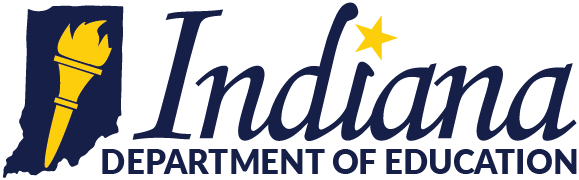 [Speaker Notes: Amanda]
CONTACT US!

Amanda Culhan: amanda@culhanconsulting.com
Dr. Andrew Melin: amelin@ciesc.org
Rachel Bauer: rbauer@indianaonline.org
Dawn Meadows: dmeadows@indianaonline.org
STAY CONNECTED

Counselor Connect
Keep Indiana Learning
Newsletter 
KInL YouTube Channel
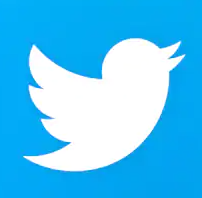 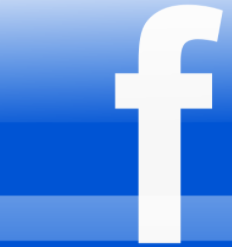 Subscribe to our newsletter at keepindianalearning.org/subscribe/
[Speaker Notes: Amanda]